Посвящение в химики
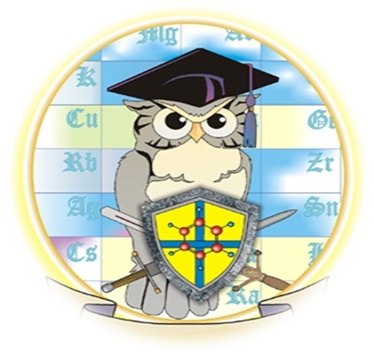 Основные этапы развития химии
1.  Химия в Древнем Мире: до III в. н.э.
2.  Алхимический период: III – XVII вв.
3.  Период становления (объединения): XVII – XVIII вв.
4.  Период количественных законов (атомно-молекулярной теории): 1789 – 1860 гг.
5.  Период классической химии: 1860 г. – конец XIX в.
6.  Современный период: с начала XX века по настоящее время.
Химия в Древнем Мире: до III в. н.э. Каменный век
«Обретение огня»
Гончарное мастерство 
Использование соли
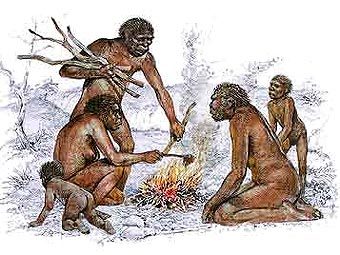 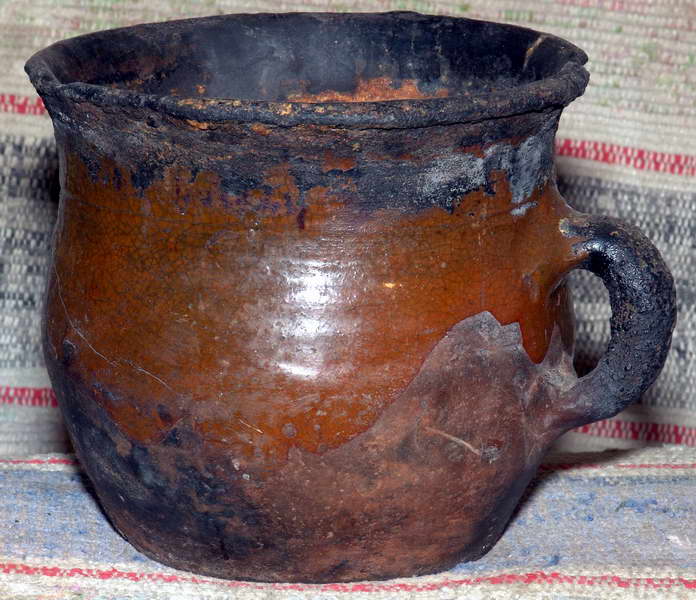 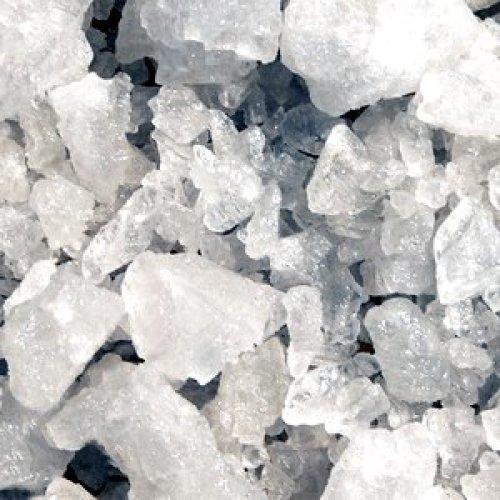 Алхимический период: III – XVII вв.
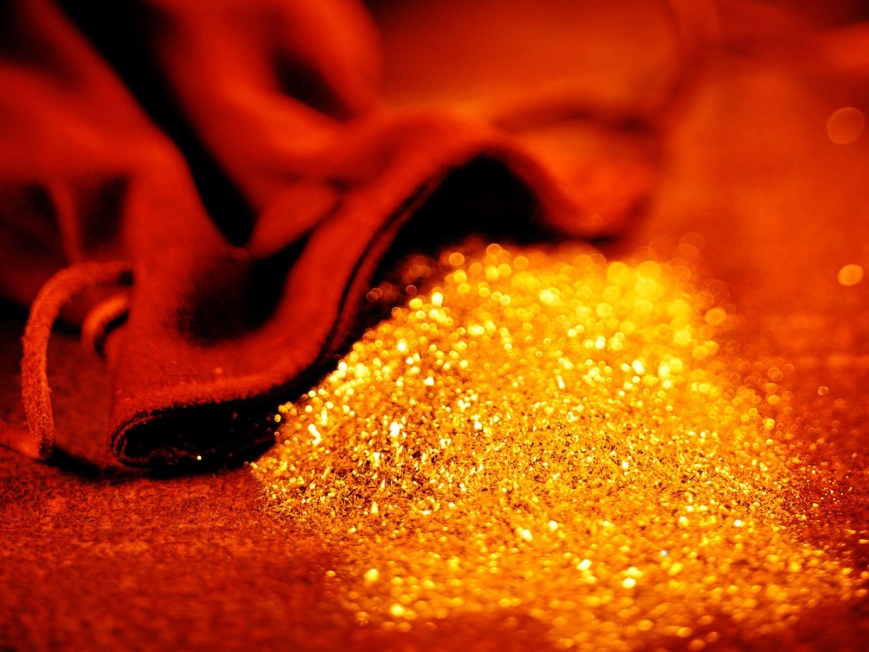 зарождение экспериментальной химии;
накопление запаса знаний о веществе; 
алхимическая теория;
создание системы мистической философии.
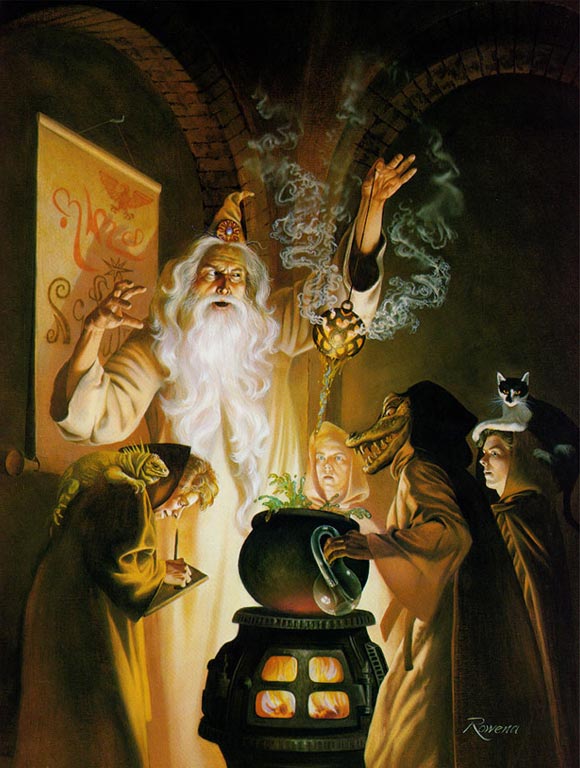 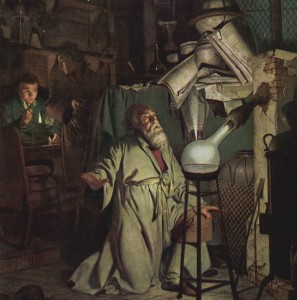 Период становления (объединения): XVII – XVIII вв.
Становление химии как самостоятельной науки, занимающейся экспериментальным изучением состава тел. 
Ломоносов впервые 
высказал предположение 
об атомно-молекулярном
 строении вещества
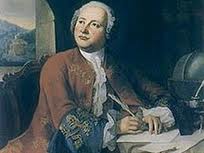 Период количественных законов (атомно-молекулярной теории): 1789 – 1860 гг.
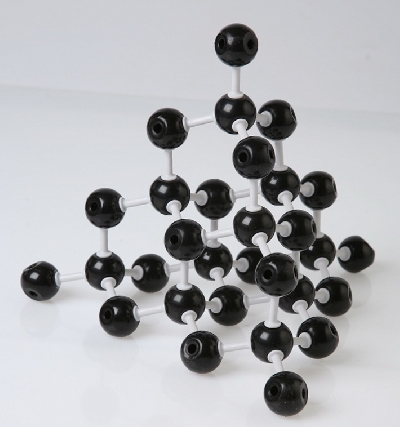 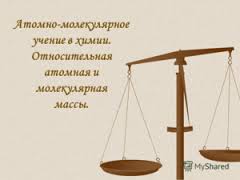 Современный период: с начала XX века по настоящее время.
открыт периодический закон и создана периодическая система элементов 
предложены теория валентности и теория химического строения молекул 
положено начало 
стереохимии
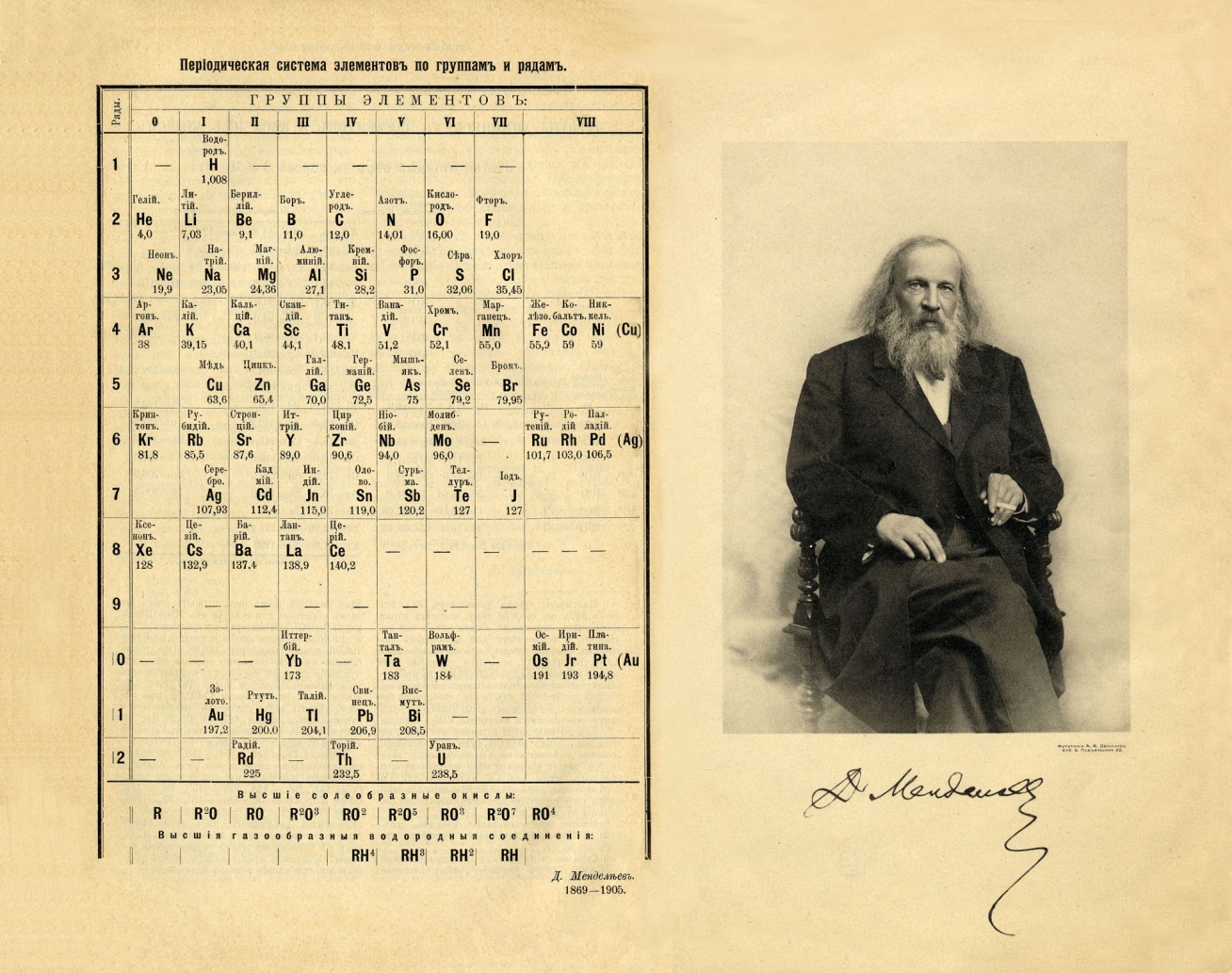 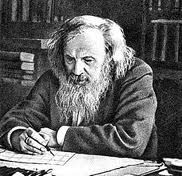 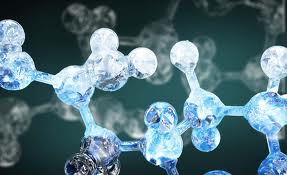 2 часа ночи…
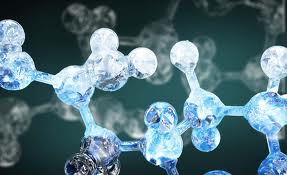 4 часа ночи…
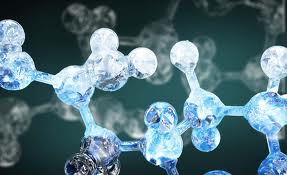 6 утра…